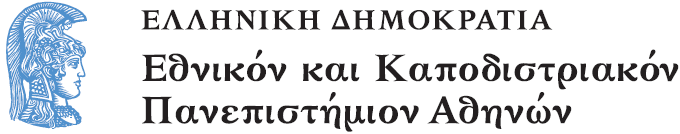 Morphologie
Übersicht 2: Wortbildungstrategien

Dr. Christina Alexandris 
Nationale Universität Athen
Deutsche Sprache und Literatur
e-morphologie
Übersicht - 2
Wortbildungstrategien
Flexion (Nomen) – Eigentlich keine Wortbildungsstrategie!
Hund+e 
Morphem 1 = Hund = Lexikalisches Morphem 
Morphem 2 = e = Grammatisches Morphem 
Grammatische Bedeutung: 
(1) Numerus = Plural 
(2) Kasus  = Nominativ
= Flexion
Morphem 2 = e = Flexionsmorphem 
Hund+e: Wortbildungsprozess = Flexion
Flexion (Verben)
steh+st
Morphem 1 = steh = Lexikalisches Morphem 
Morphem 2 = st = Grammatisches Morphem 
Grammatische Bedeutung: 
(1) Numerus = Singular, 
(2) Person: 2te Person
(3) Tempus  = Präsens
= Flexion
Morphem 2 = st = Flexionsmorphem 
steh+st : Wortbildungsprozess = Flexion
Flexion (Verben, Diskontinuierliche Morpheme)
ge+stand+en
Morphem 1 = stand = Lexikalisches Morphem 
Morphem 2 = en = Grammatisches Morphem 
Morphem 3 = ge = Grammatisches Morphem
Grammatische Bedeutung: 
(1) Numerus,  
(2) Person: nicht definiert
(3) Tempus  = Perfekt
= Flexion
Morphem 2 = en., Morphem 3 = ge = = Flexionsmorphem 
ge+stand+en : Wortbildungsprozess = Flexion
Derivation
grün-lich
Morphem 1 = grün
Morphem 2 = lich = Grammatisches Morphem

Morphem 2 = lich 
= Grammatisches Morphem
= Verändert die Bedeutung von Morphem 1 = grün
Morphem 2 = lich = Derivationsmorphem 

grün-lich : Wortbildungsprozess = Derivation
Derivation (Veränderung der Bedeutung und der Grammatischen Kategorie)
ess-bar
Morphem 1 = ess = Lexikalisches Morphem (Verb: essen)
Morphem 2 = bar = Grammatisches Morphem
Morphem 2 = bar 
= Grammatisches Morphem 
= Verändert die Bedeutung von Morphem 1 = ess
= Verändert die Grammatische Kategorie von 
Morphem 1 = ess (VERB) => ADJEKTIV
Morphem 2 = bar = Derivationsmorphem 
ess-bar: Wortbildungsprozess = Derivation
Komposition
Hund+e = Hunde = 1 Wort
Rasse = 1 Wort
= Hunderasse = Kompositum
Wort + Wort = Komposition (Zusammensetzung )
Bei Determinativkomposita wird ein Teil der Zusammensetzung durch den anderen näher bestimmt
König, W. (1985): “Zur allgemeinen Einführung: Das Wort (Morphologie)” in: dtv Atlas zur deutschen Sprache, 6te Auflage, München: Deutscher Taschenbuch Verlag 
Zum Beispiel: Hunde/Katzen/Pferde + Rasse
Hunde + Rasse: Wortbildungsprozess 
                                                               = Komposition
Komposition (Beispiele)
Nomen + Nomen: Traumfrau
Nomen + Adjektiv: weinrot
Nomen + Verb: staubsaugen

Adjektiv + Adjektiv: dunkelblau
Adjektiv + Nomen: rotwein 
Adjektiv + Verb: schönreden 

Verb  + Verb: mähdreschen 
Verb + Nomen: notlanden
Verb  + Adjektiv: fahrbereit
Komposition (Sonderfälle)
Kopulative Komposita:
Rotwein/ weinrot
Hochhaus/haushoch 
=> Beide Komponenten sind umstellbar 
Unikale Morpheme: 
Brom-beere
Him-beere
= Gebundene lexikalische Morpheme die nur in einer einzigen Kombination aufkommen können
König, W. (1985): “Zur allgemeinen Einführung: Das Wort (Morphologie)” in: dtv Atlas zur deutschen Sprache, 6te Auflage, München: Deutscher Taschenbuch Verlag
Τέλος Ενότητας
Χρηματοδότηση
Το παρόν εκπαιδευτικό υλικό έχει αναπτυχθεί στo πλαίσιo του εκπαιδευτικού έργου του διδάσκοντα.
Το έργο «Ανοικτά Ακαδημαϊκά Μαθήματα στο Πανεπιστήμιο Αθηνών» έχει χρηματοδοτήσει μόνο την αναδιαμόρφωση του εκπαιδευτικού υλικού. 
Το έργο υλοποιείται στο πλαίσιο του Επιχειρησιακού Προγράμματος «Εκπαίδευση και Δια Βίου Μάθηση» και συγχρηματοδοτείται από την Ευρωπαϊκή Ένωση (Ευρωπαϊκό Κοινωνικό Ταμείο) και από εθνικούς πόρους.
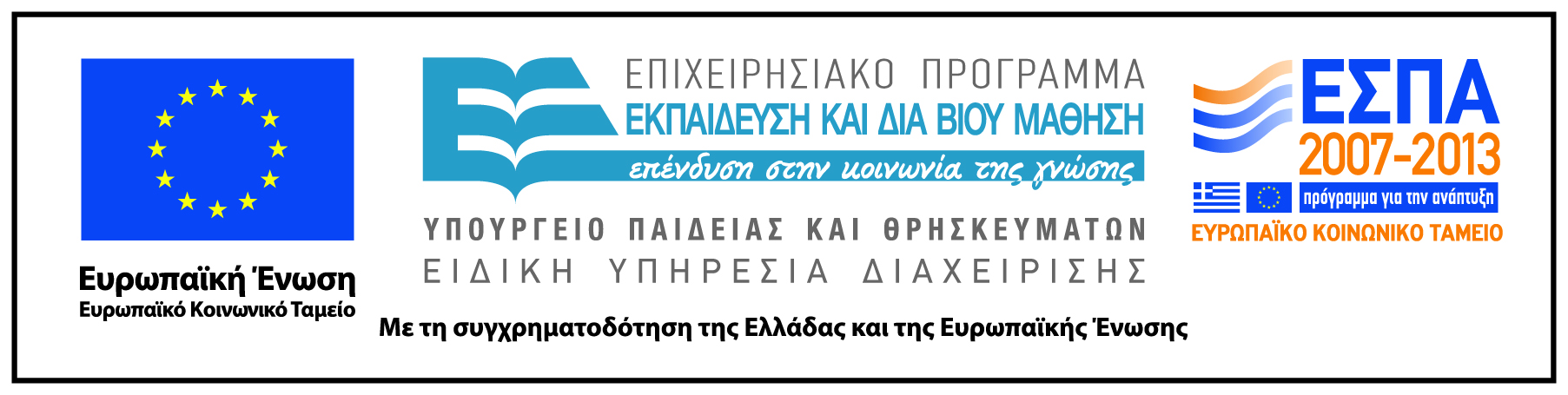 Σημειώματα
Σημείωμα Ιστορικού Εκδόσεων Έργου
Το παρόν έργο αποτελεί την έκδοση 1.0.
Σημείωμα Αναφοράς
Copyright Εθνικόν και Καποδιστριακόν Πανεπιστήμιον Αθηνών, Χριστίνα Αλεξανδρή. «e-morphologie, Übersicht 2: Wortbildungstrategien». Έκδοση: 1.0. Αθήνα 2015. Διαθέσιμο από τη δικτυακή διεύθυνση:  
http://eclass.uoa.gr/courses/GS157/
Σημείωμα Αδειοδότησης
Το παρόν υλικό διατίθεται με τους όρους της άδειας χρήσης Creative Commons Αναφορά, Μη Εμπορική Χρήση Παρόμοια Διανομή 4.0 [1] ή μεταγενέστερη, Διεθνής Έκδοση.   Εξαιρούνται τα αυτοτελή έργα τρίτων π.χ. φωτογραφίες, διαγράμματα κ.λ.π.,  τα οποία εμπεριέχονται σε αυτό και τα οποία αναφέρονται μαζί με τους όρους χρήσης τους στο «Σημείωμα Χρήσης Έργων Τρίτων».
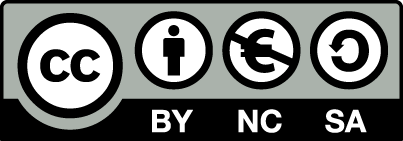 [1] http://creativecommons.org/licenses/by-nc-sa/4.0/ 

Ως Μη Εμπορική ορίζεται η χρήση:
που δεν περιλαμβάνει άμεσο ή έμμεσο οικονομικό όφελος από την χρήση του έργου, για το διανομέα του έργου και αδειοδόχο
που δεν περιλαμβάνει οικονομική συναλλαγή ως προϋπόθεση για τη χρήση ή πρόσβαση στο έργο
που δεν προσπορίζει στο διανομέα του έργου και αδειοδόχο έμμεσο οικονομικό όφελος (π.χ. διαφημίσεις) από την προβολή του έργου σε διαδικτυακό τόπο

Ο δικαιούχος μπορεί να παρέχει στον αδειοδόχο ξεχωριστή άδεια να χρησιμοποιεί το έργο για εμπορική χρήση, εφόσον αυτό του ζητηθεί.
Διατήρηση Σημειωμάτων
Οποιαδήποτε αναπαραγωγή ή διασκευή του υλικού θα πρέπει να συμπεριλαμβάνει:
το Σημείωμα Αναφοράς
το Σημείωμα Αδειοδότησης
τη δήλωση Διατήρησης Σημειωμάτων
το Σημείωμα Χρήσης Έργων Τρίτων (εφόσον υπάρχει)
μαζί με τους συνοδευόμενους υπερσυνδέσμους.